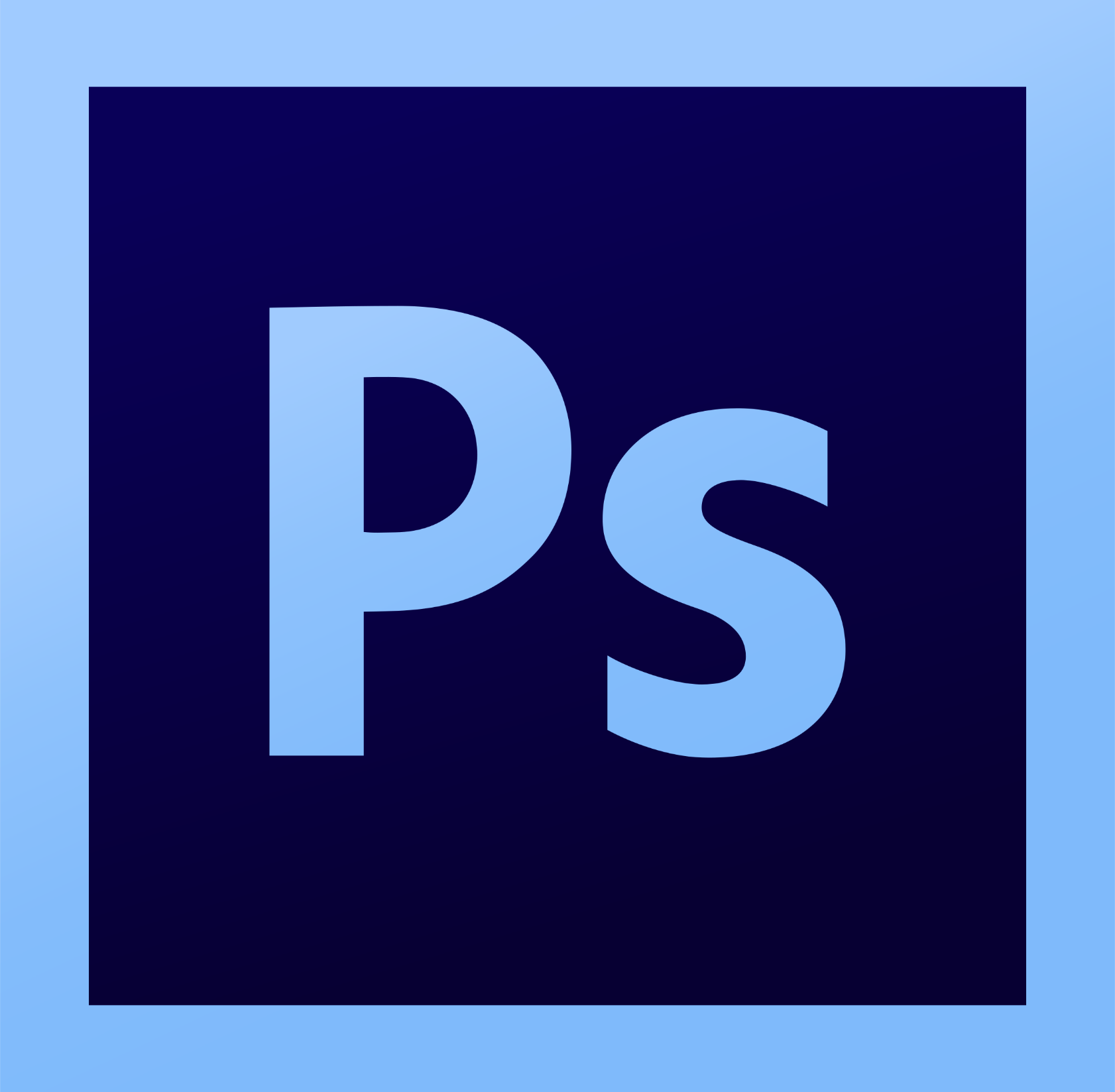 Osnove grafičkog dizajna
ALATI ZA SELEKCIJU 
ADOBE PHOTOSHOP
Quick Selection i Magic Wand Tool
Alati za selekciju
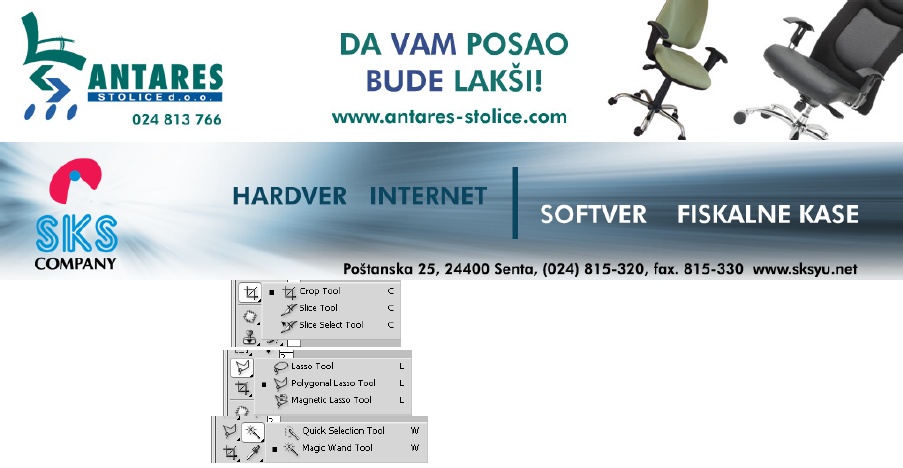 Magic Wand i Quick Selecton prave selekcije na osnovu sličnosti boja sa tom razlikom da Quick Selecton alatka radi na principu otkrivanja ivica predmeta ili objekta a Magic Wand selektuje boje koje se nalaze u nivou boja koji ste izabrali, ne trudeći se da otkrije ivice predmeta ili objekta koji pokušavate da izdvojite. Ova dva alata su dostupni iz kutije sa alatima u sekciji alata za selekciju i uvek je vidljiv samo jedan od ova dva alata.
Quick Selection Tool
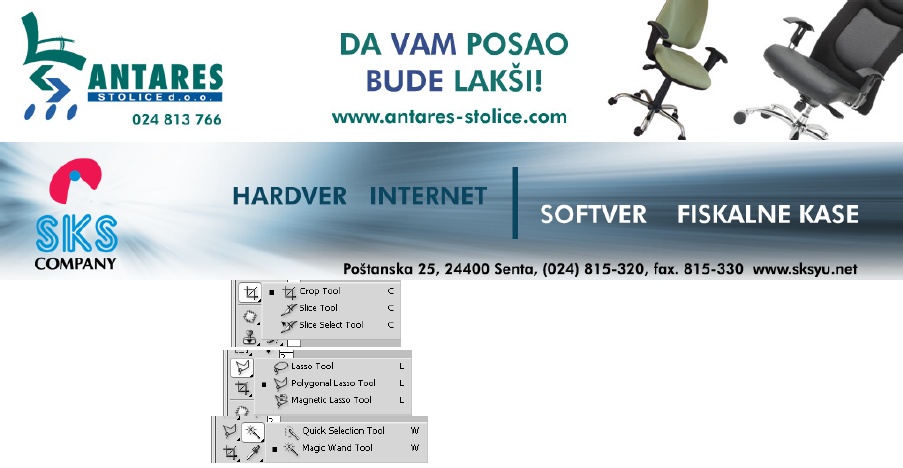 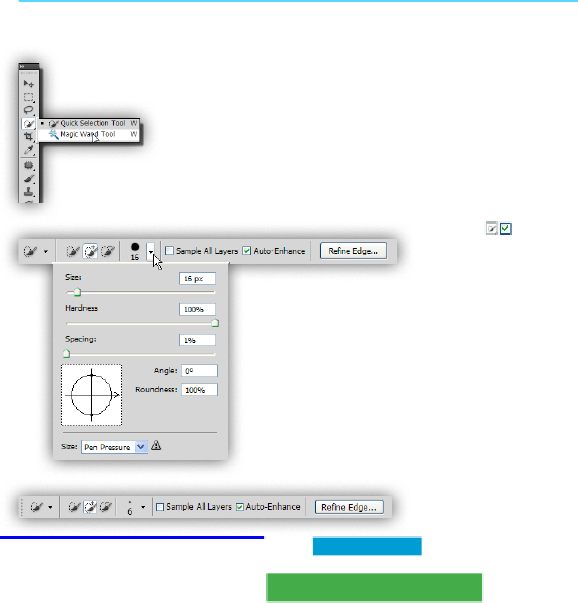 Quick Selection Tool koristite kada imate neki objekat ili predmet koji hoćete da izdvojite jer će vam dati bolje rezultate u tom poslu. Ova alatka je u stvari četkica kojom bojite.
Veličina četkice određuje područje koje će biti kalkulisano za selekciju, možete mijenjati veličinu četkice klikom na mali crni trougao koji se nalazi iza opcija za selekciju na traci sa opcijama alata ili preko tastature pomoću velike imale zagrade [ - smanjuje, ] – povećava.
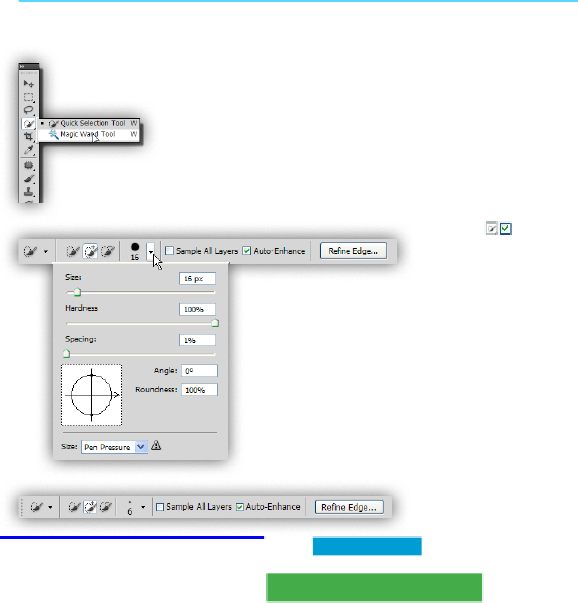 Opcija Sample All Layers treba da se uključi kada imate kompoziciju od više slojeva (Layer) i hoćete u selekciju da uključite boje sa svih slojeva. 
Auto Enhance opcija će automatski pokušati da dotjera selekciju. 
Da uključite neku od opcija, kliknite u kvadrat ispred da se pojavi znak za potvrdu.
Dugme Refine Edge koje se nalazi na traci služi da napravite savršenu selekciju
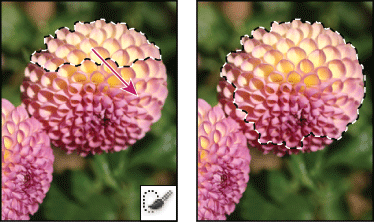 Da napravite selekciju, kliknite na sliku i počnite kao da bojite četkicom. Automatski će biti otkrivene ivice oko predmeta ili objekta koji hoćete da selektujete i biće formirana selekcija. 
Ako niste sve izabrali što ste htjeli, kliknite opet i povucite u pravcu na kome se nalaze djelovi slike koje hoćete da dodate na selekciju. 
Da poništite napravljenu selekciju i počnete novu od početka, pritisnite prečicu Ctrl+D ili idite na Select > Deselect
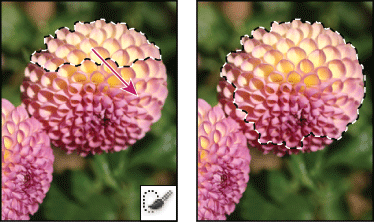 Magic Wand Tool
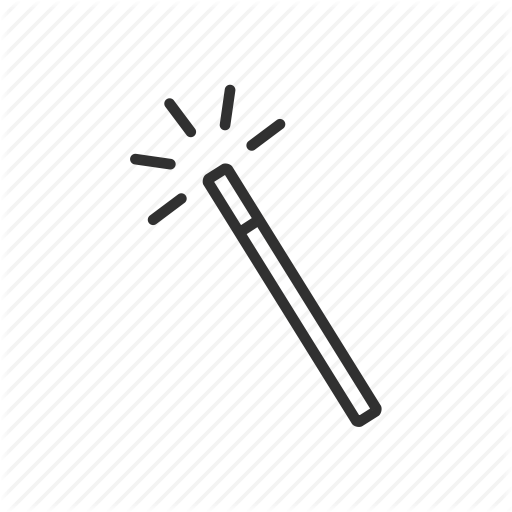 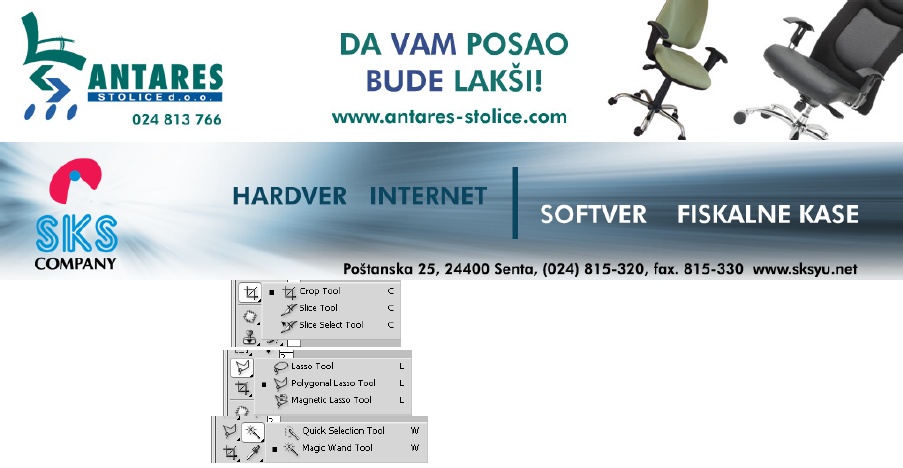 Magic Wand alat koristite kada hoćete da napravite selekciju na osnovu sličnosti boja. Ova alatka selektuje slične boje onoj na koju ste kliknuli. Na traci opcija alata pojaviće se opcije za podešavanje.
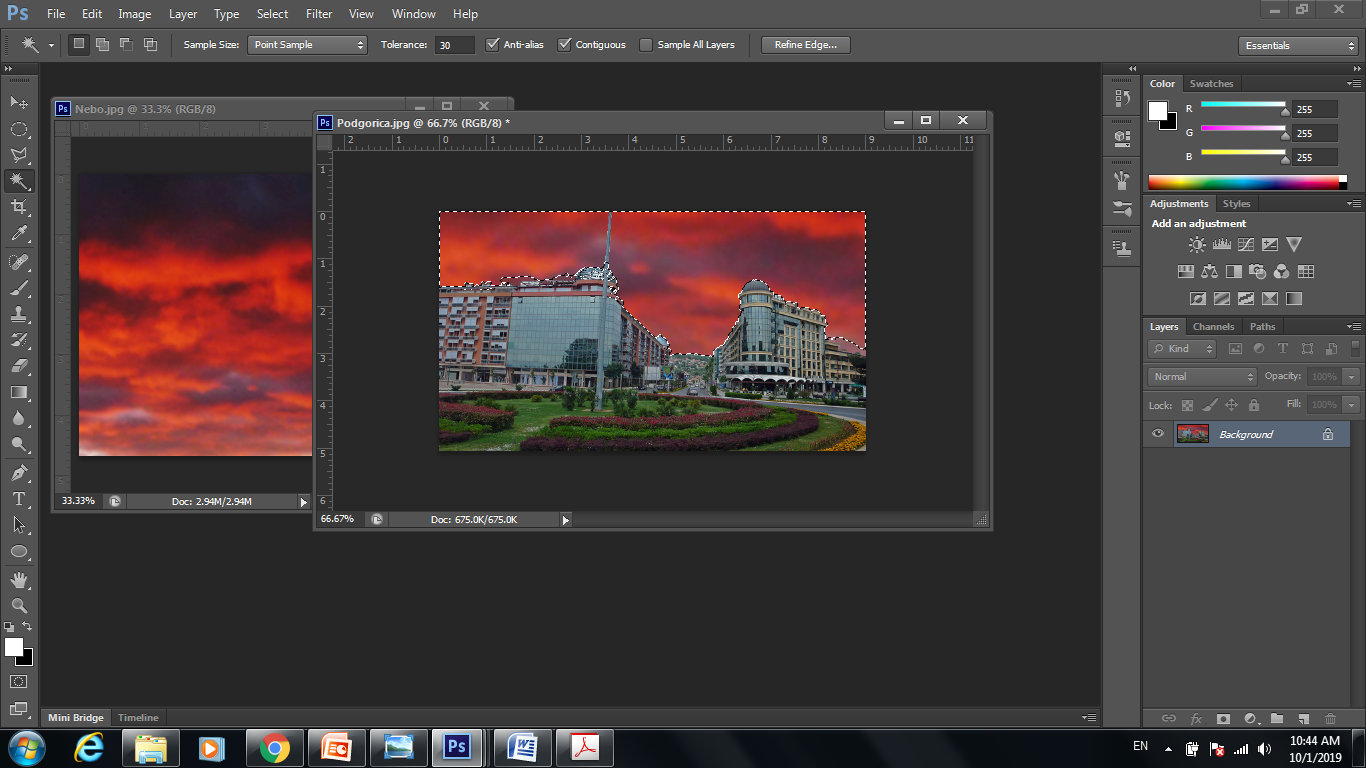 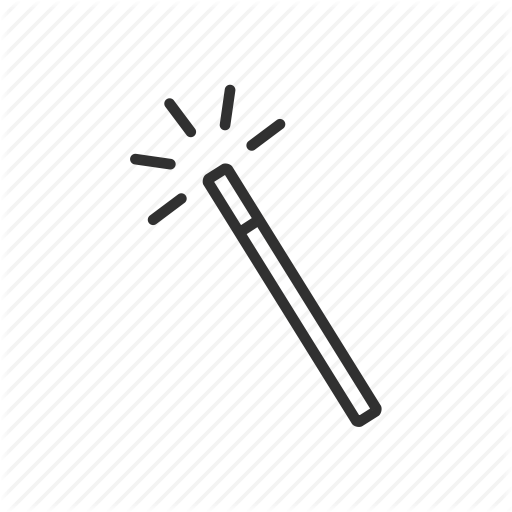 Iza ikonice alatke su opcije za pravljenje selekcije:
New selection (nova selekcija, Ctrl +D da poništite postojeću i započnete novu)
Add to selection – dodaj na selekciju (Shift + klik na sliku).
Subtract from selection – oduzmi od selekcije (Alt + klik na sliku).
Intersect with selection – zadrži samo djelove koji se preklapaju (Alt + Shift + klik na sliku)
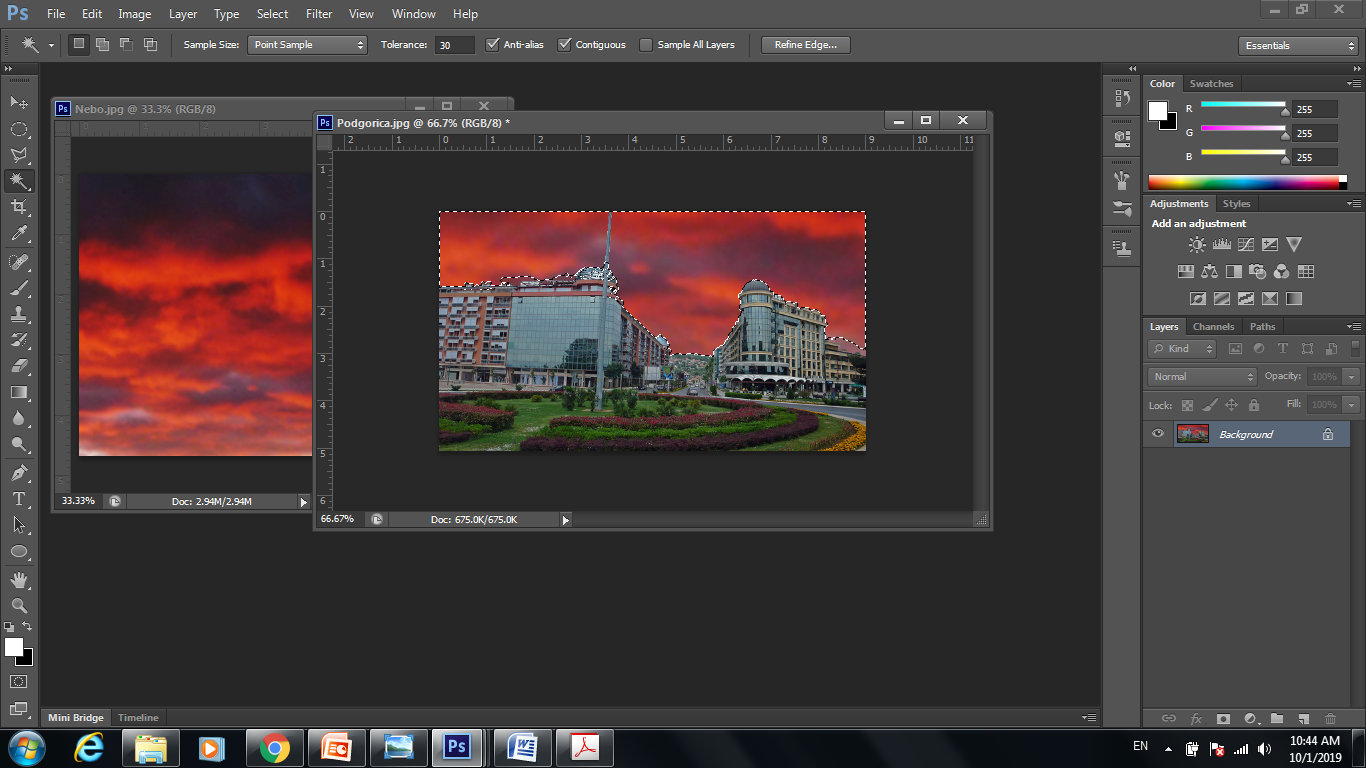 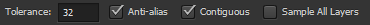 Tolerance određuje kolika razlika treba da bude između sličnih boja koje su uključene u selekciju. Što je veći broj, više nijansi odnosno nivoa svetlosti te boje su uključeni u selekciju.
Anti-alias treba ostaviti uključen a obratiti pažnju na Contiguous opciju. Kada je ova opcija odobrena biće uključene u selekciju samo boje koje se dodiruju. 
Sample All Layers treba uključiti kada radite sa kompozicijom slojeva i hoćete da boje sa svih slojeva budu uključene u selekciju.
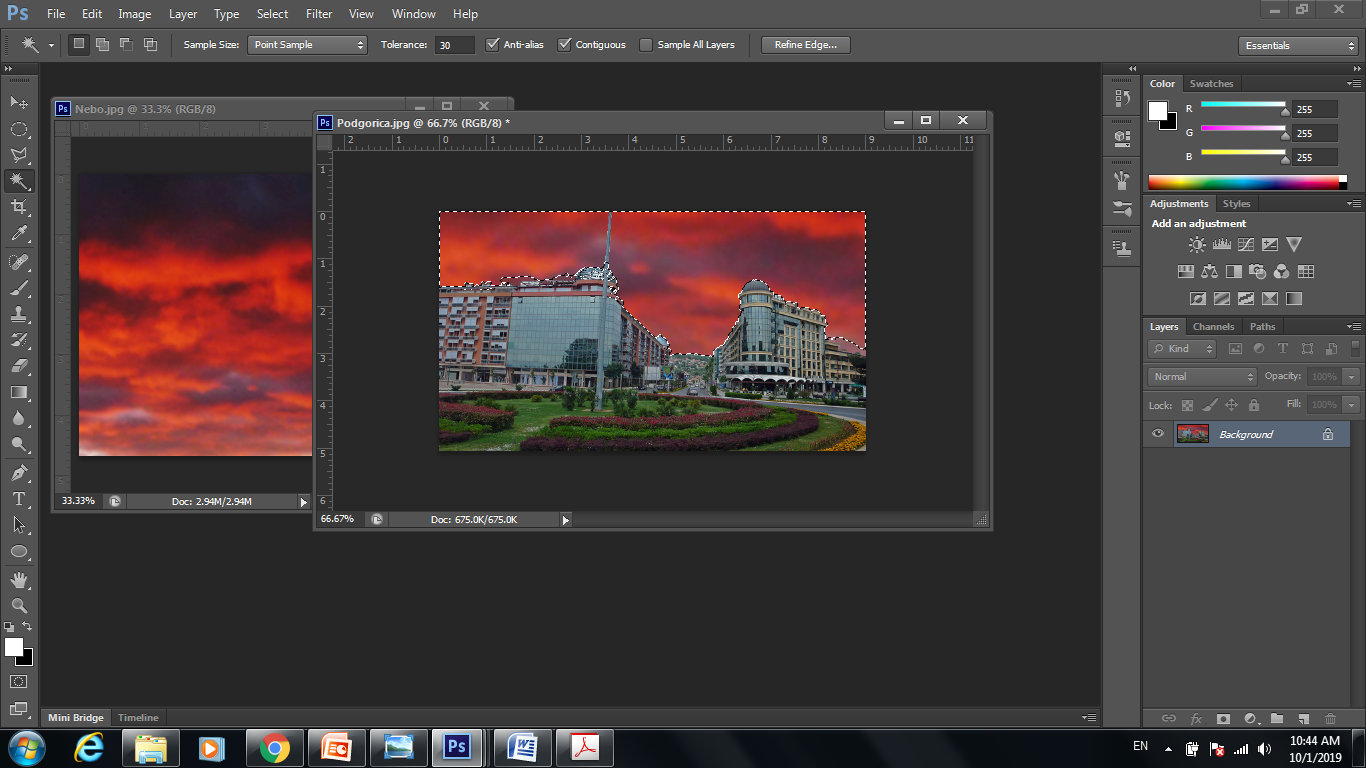 Ne zaboravite da je Refine Edge dijalog dostupan za sve selekcije u Photoshopu.

Da napravite selekciju, kliknite na boju koju hoćete da selektujete, da dodate na postojeću selekciju držite taster Shift dok klikćete svaki naredni put. Da oduzimate od selekcije, držite taster Alt dok klikćete.